Taller 1:
Socket Programming
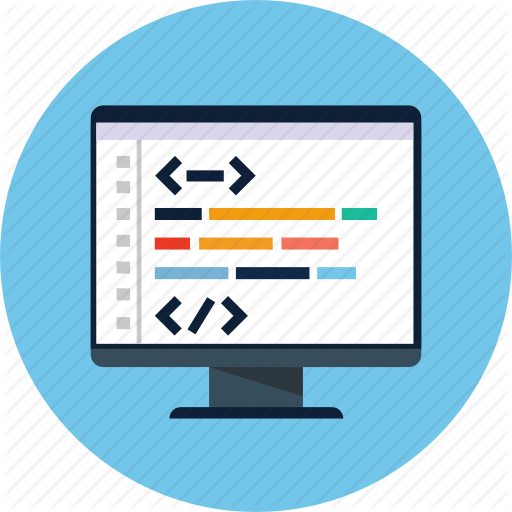 Autores: 	Leonel Alarcón Bravo
José Vásquez Gutiérrez
	Gonzalo Vega Mujica
Curso: 	Sistemas Distribuidos
Profesor: 	Diego Aracena Pizarro
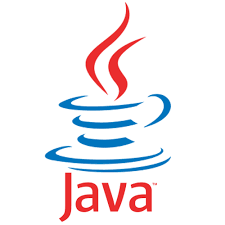 Introducción
Socket
Propósito
Objetivo General
Objetivos específicos
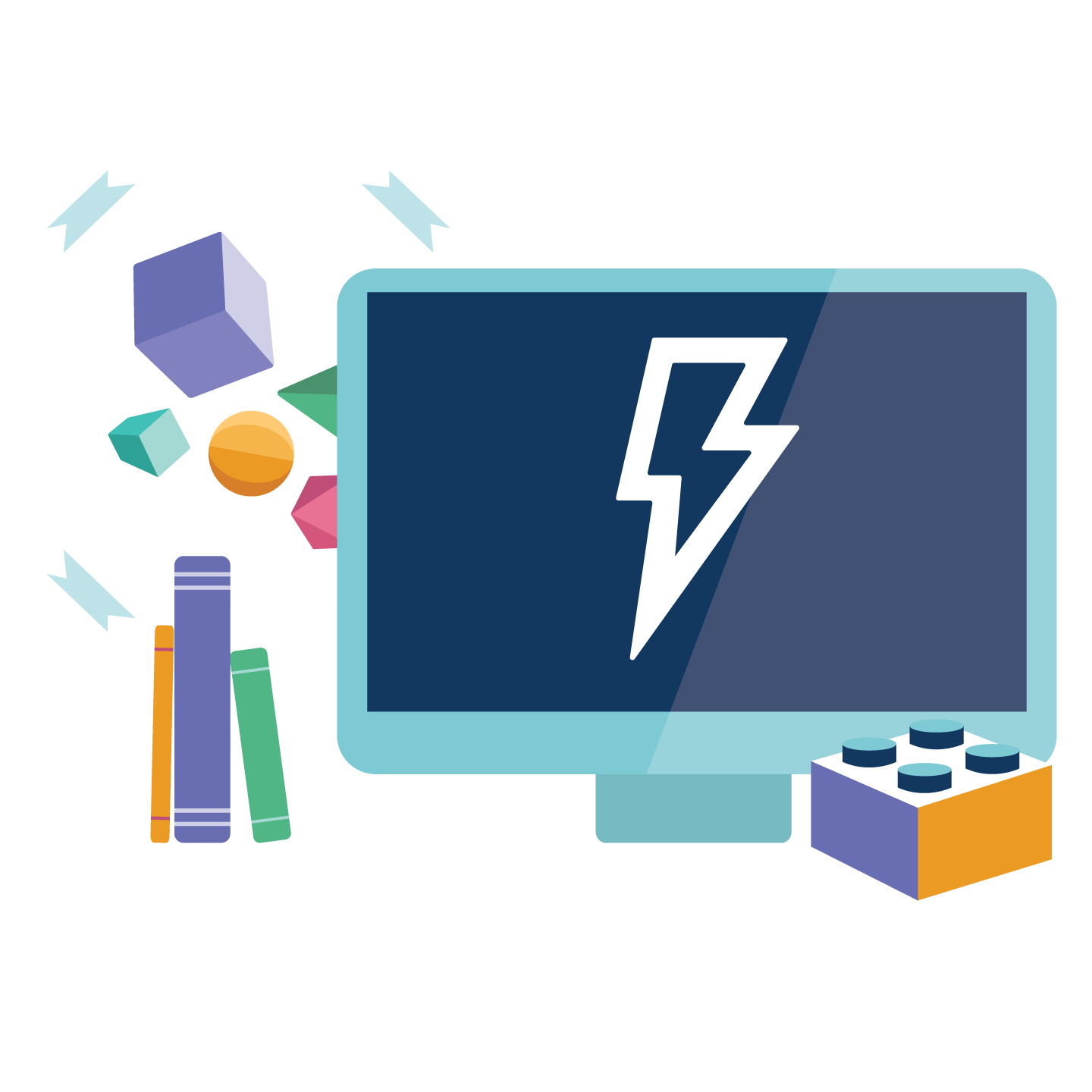 Desarrollo
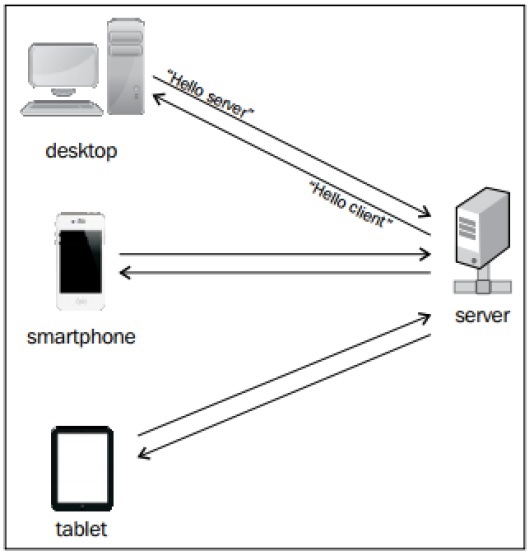 ¿QUÉ ES SOCKETS? 

Aspectos teóricos 
Principio de funcionamiento
Actividades a realizar
Resultados esperados
Arquitectura Cliente-Servidor
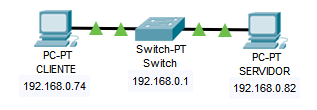 Cómo funciona
1.- Se elige una de las 3 opciones, piedra, papel o tijeras.
2.- Se espera a que ambos jugadores elijan y se muestra en pantalla.
3.- Se decide quien gana de acuerdo a las siguientes prioridades:
La piedra aplasta la tijera. 
La tijera corta el papel. 
El papel envuelve la piedra.
Interfaz
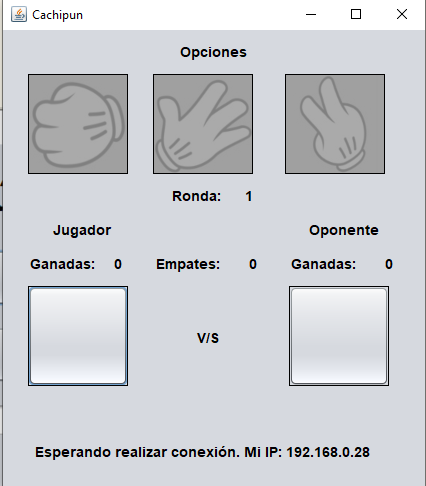 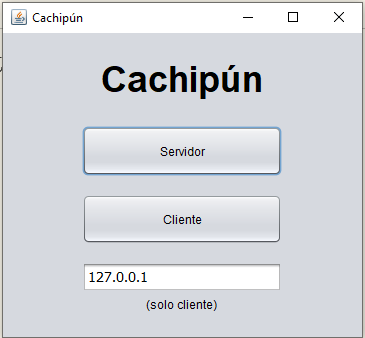 Servidor
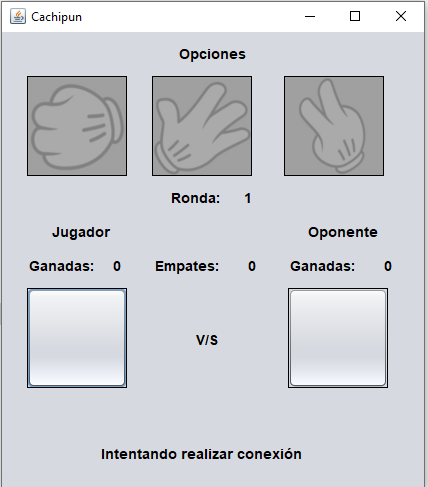 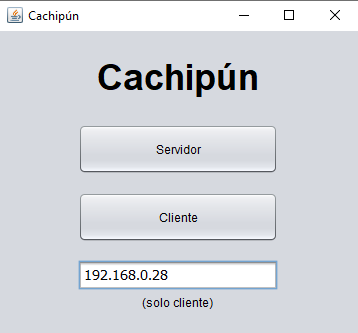 Cliente
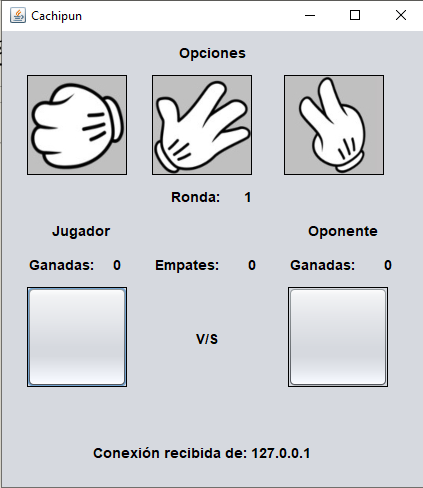 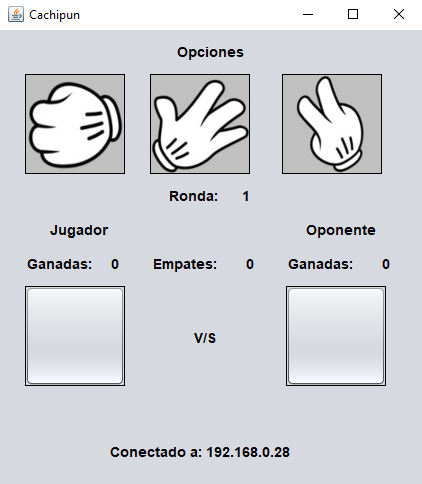 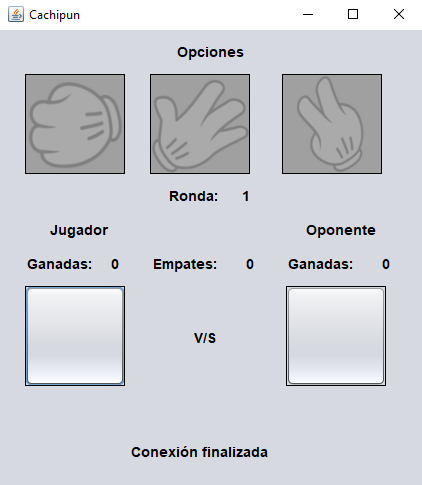 Demostración del juego
Presentación externa...
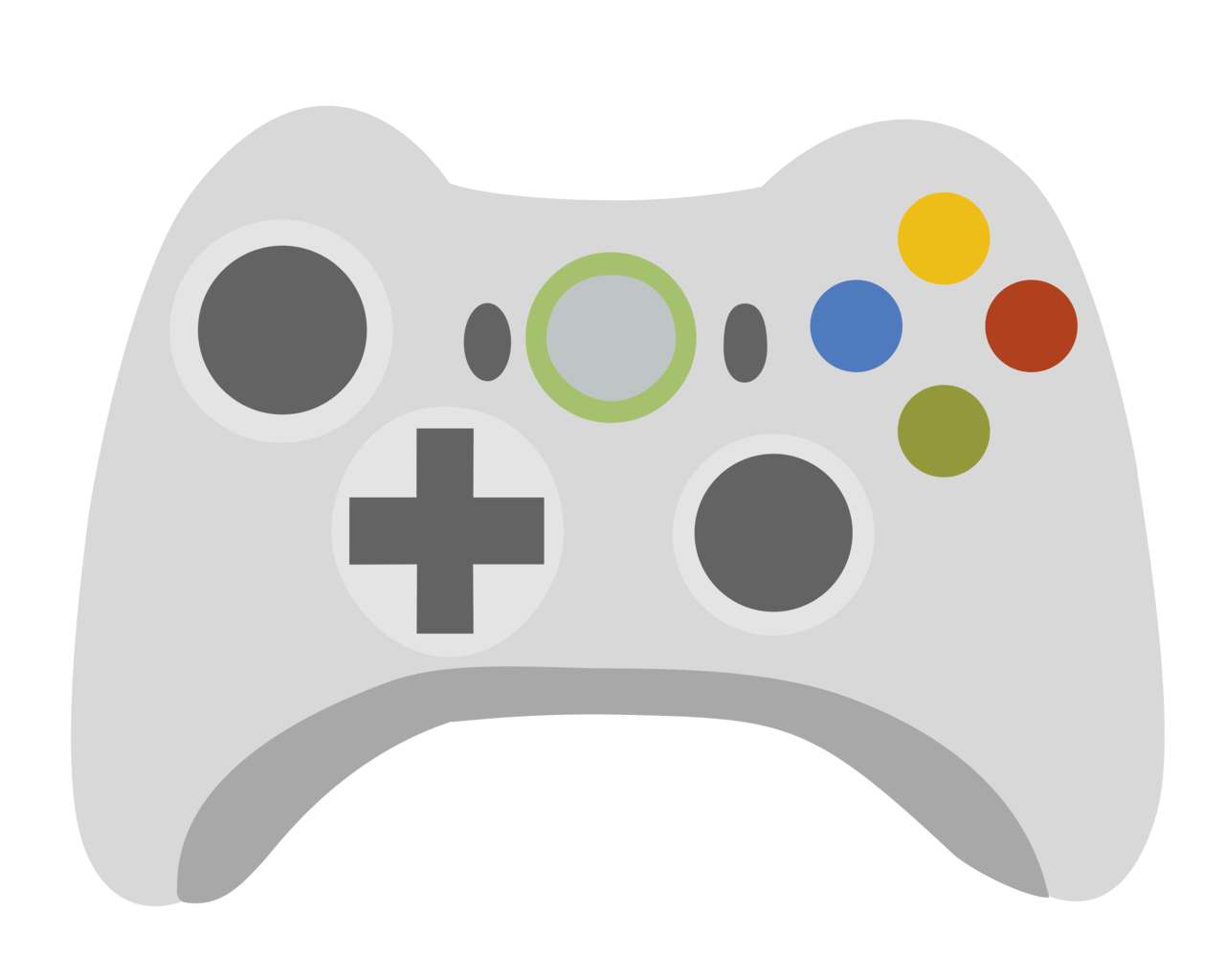 Explicación del código
Presentación externa...
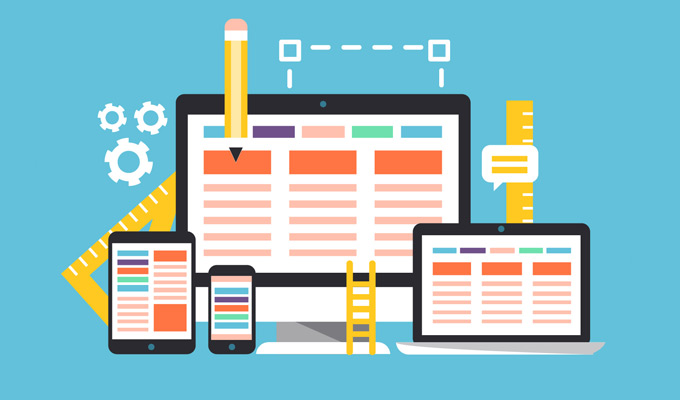 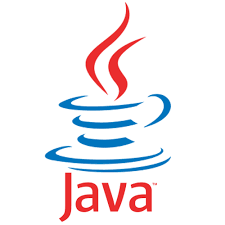 Conclusiones
Actividades realizadas
Resultados obtenidos 
Importancia de Socket
Trabajo a futuro o complementario
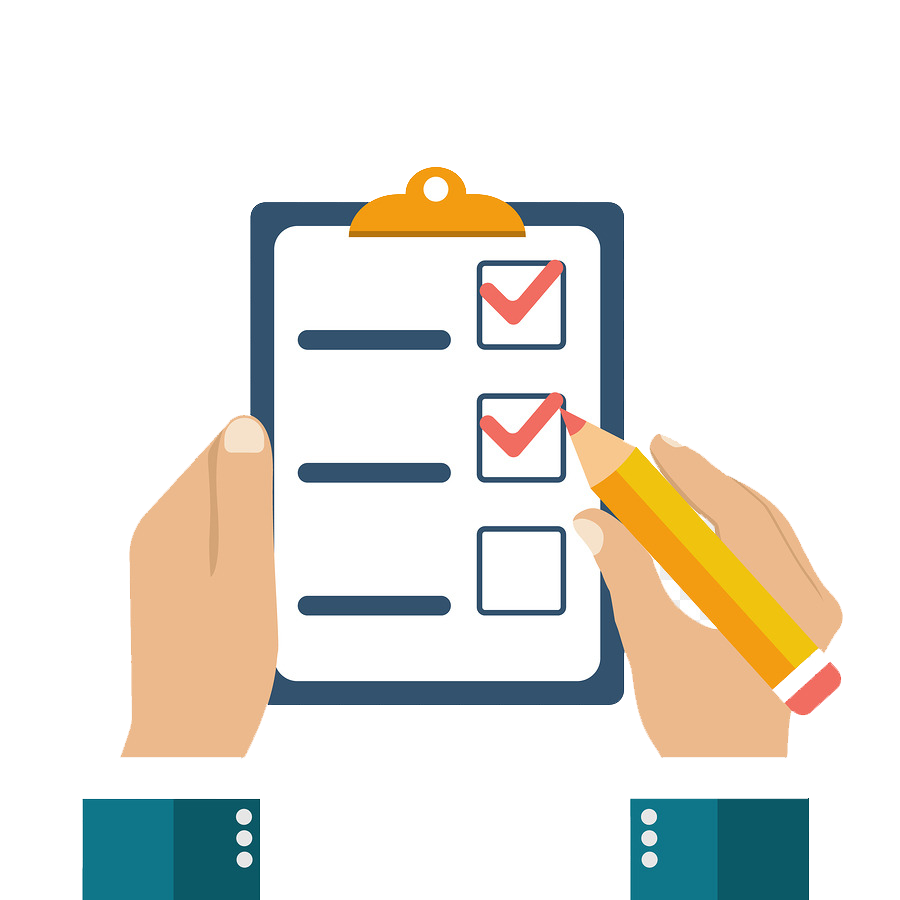 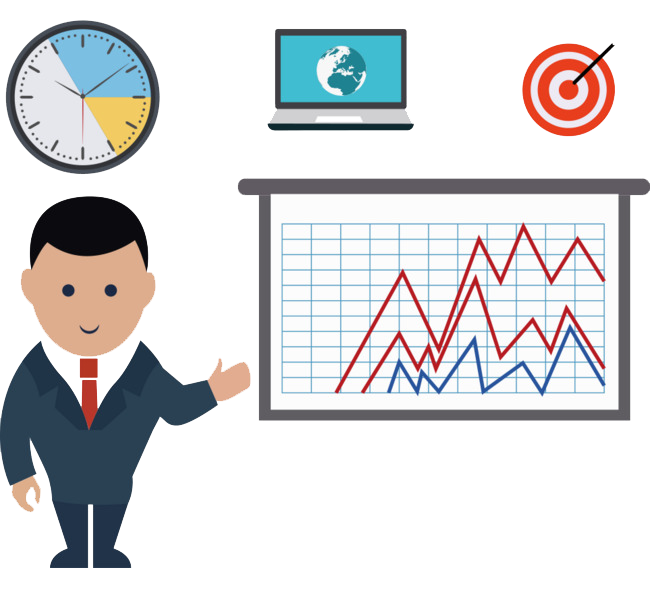